Năm học 2023 - 2024
GIÁO ÁN PHÁT TRIỂN NGÔN NGỮ
Đề Tài: Ôn tập các chữ cái đã học o,ô,ơ,a,ă,â,e,ê
Chủ đề : Bản thân
Giáo viên : Hồ Thị Hiếu
Lớp : 5- 6 tuổi
Đơn vị: Trường MG Hoa Ngọc Lan
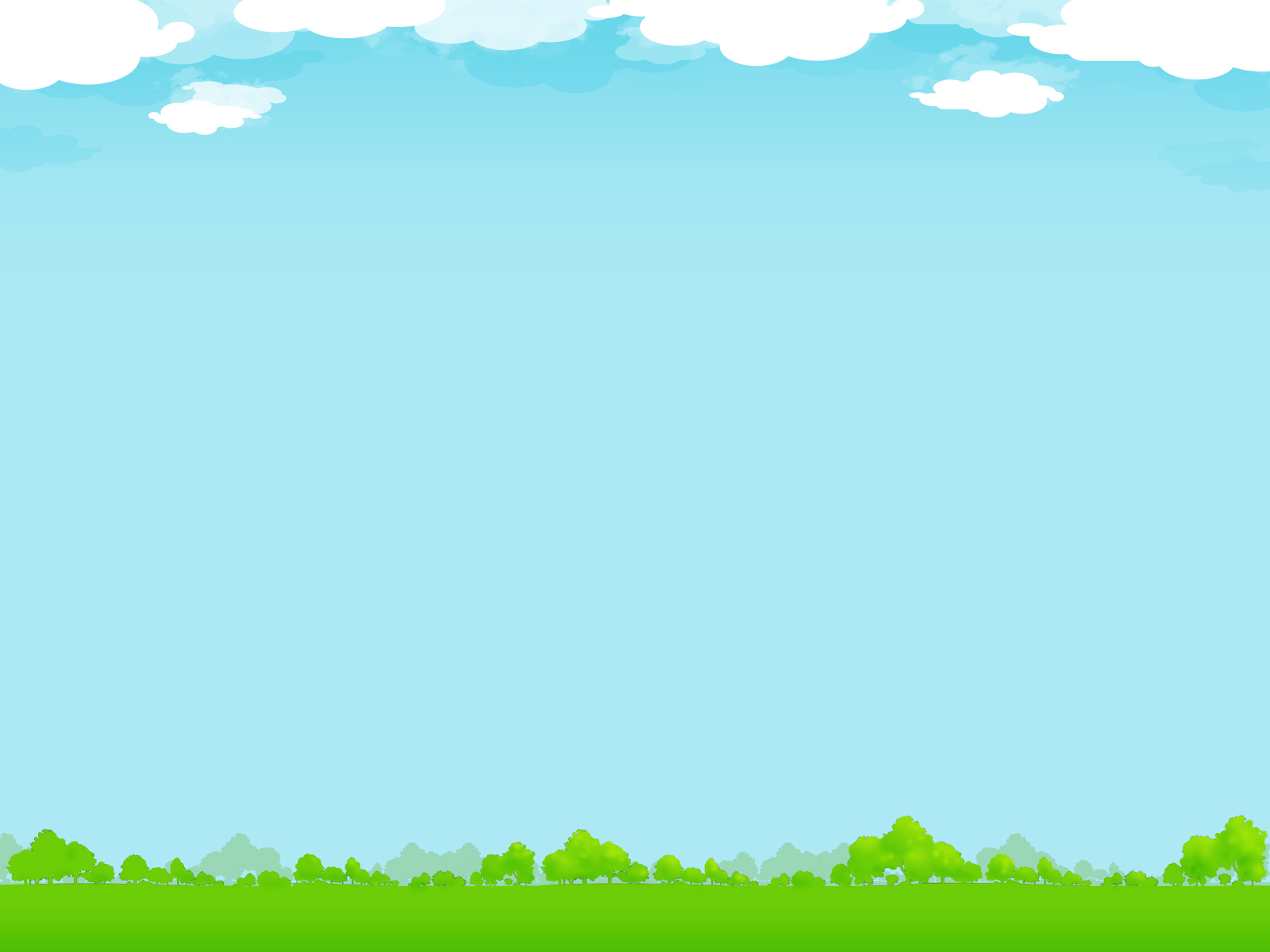 Trò chơi
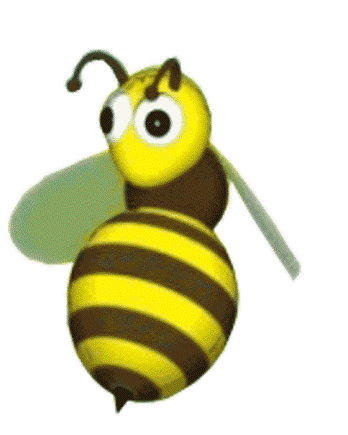 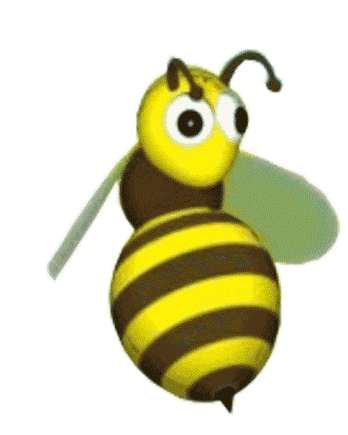 Tìm
Chữ
Ong
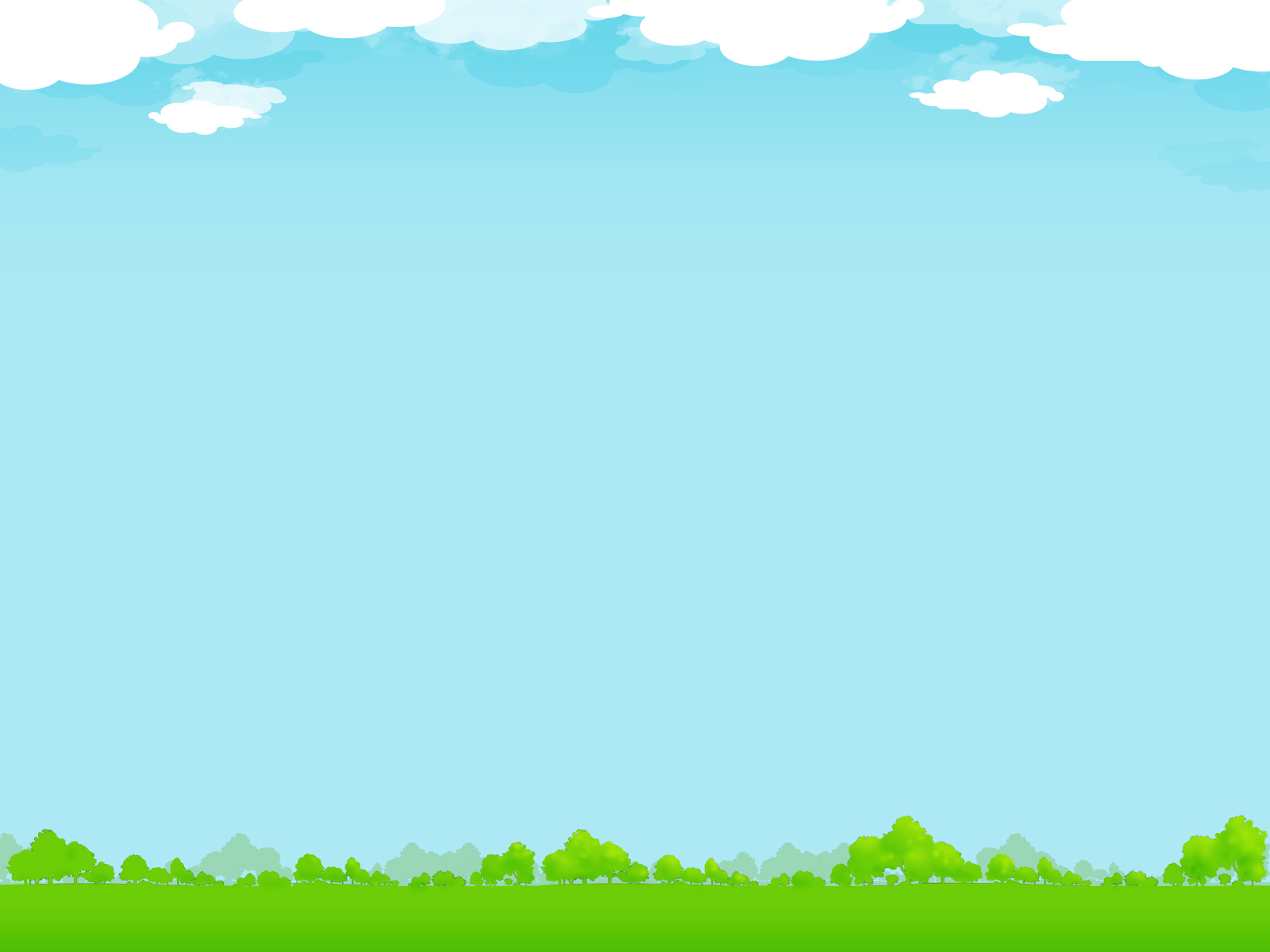 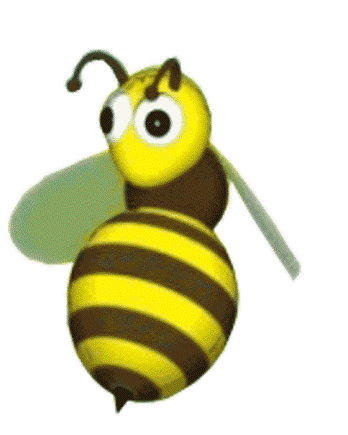 a
e
E
o
A
ă
Ê
ô
Ơ
Â
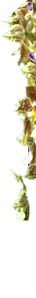 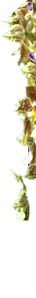 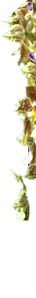 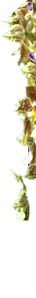 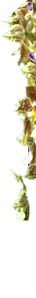 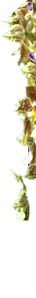 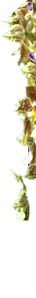 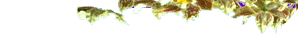 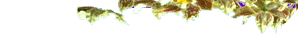 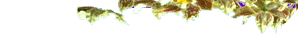 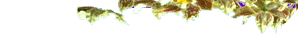 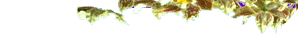 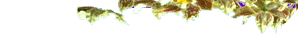 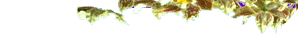 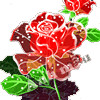 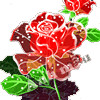 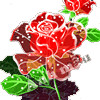 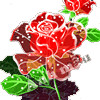 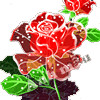 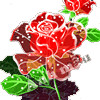 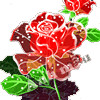 Trò chơi
Đua tài
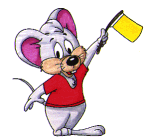 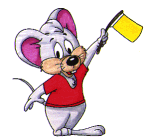 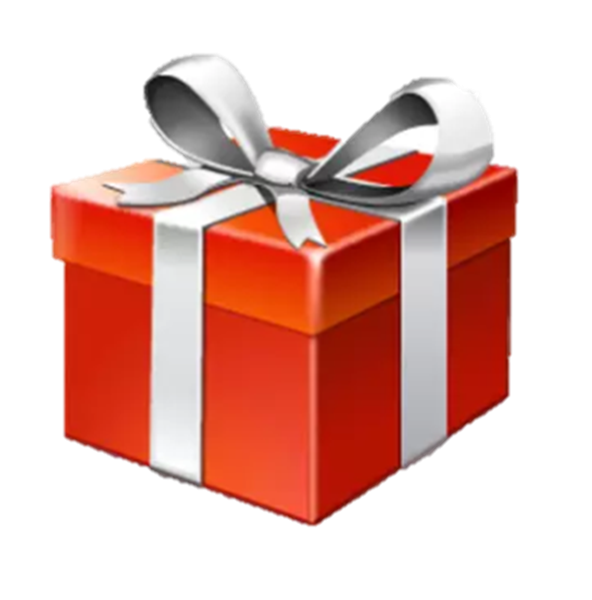 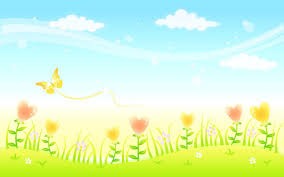 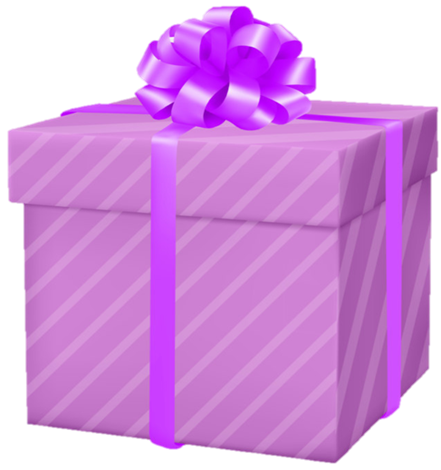 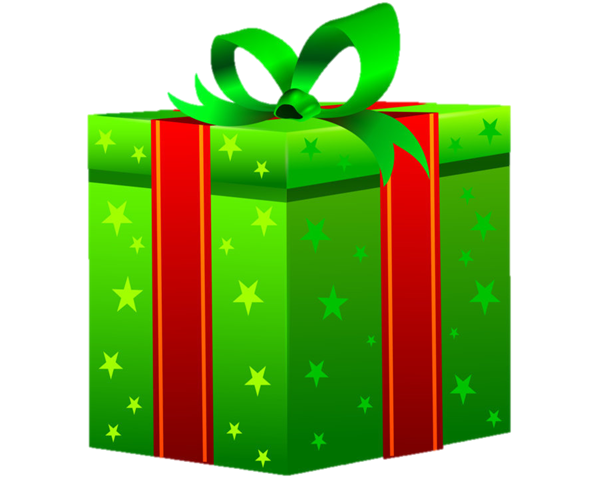 Hộp quà              bí ẩn
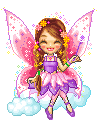 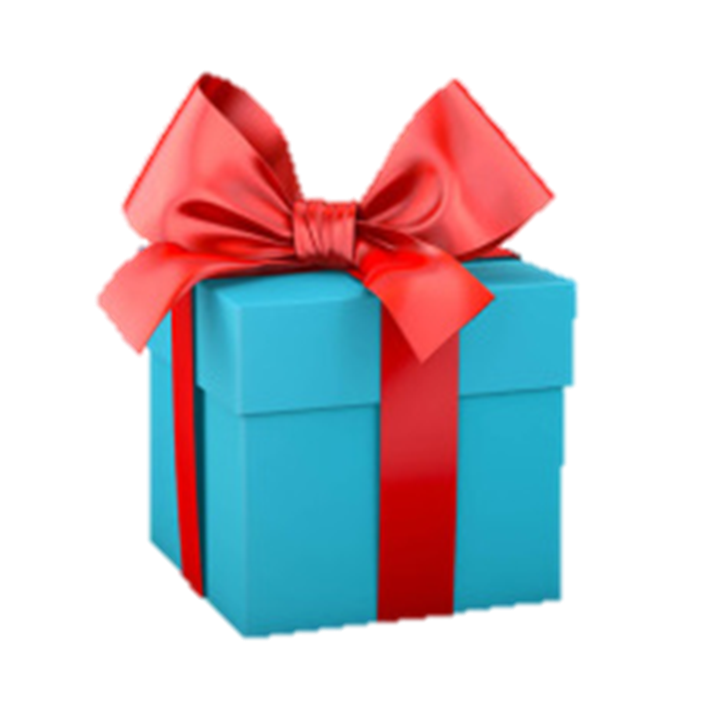 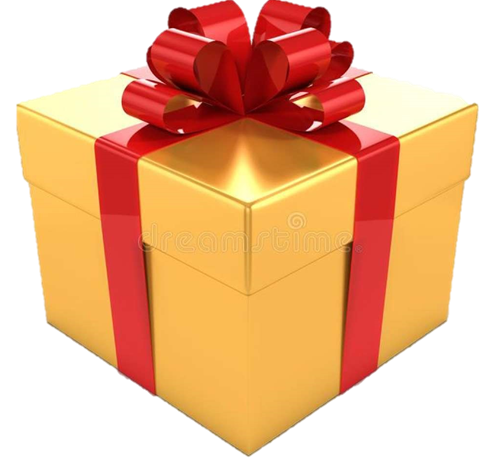 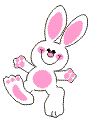 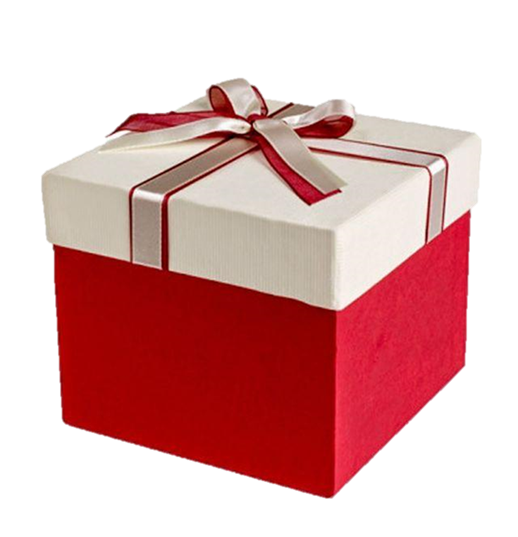 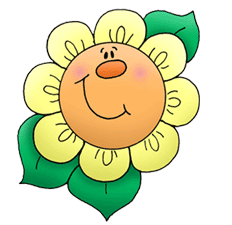 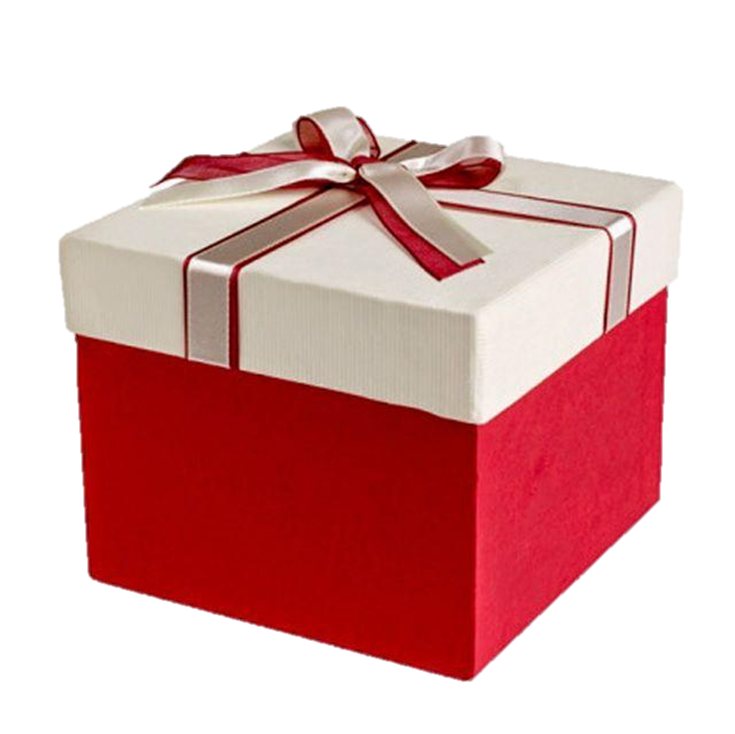 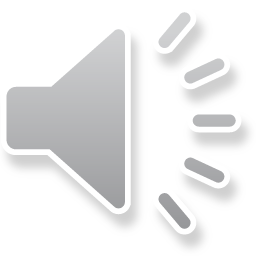 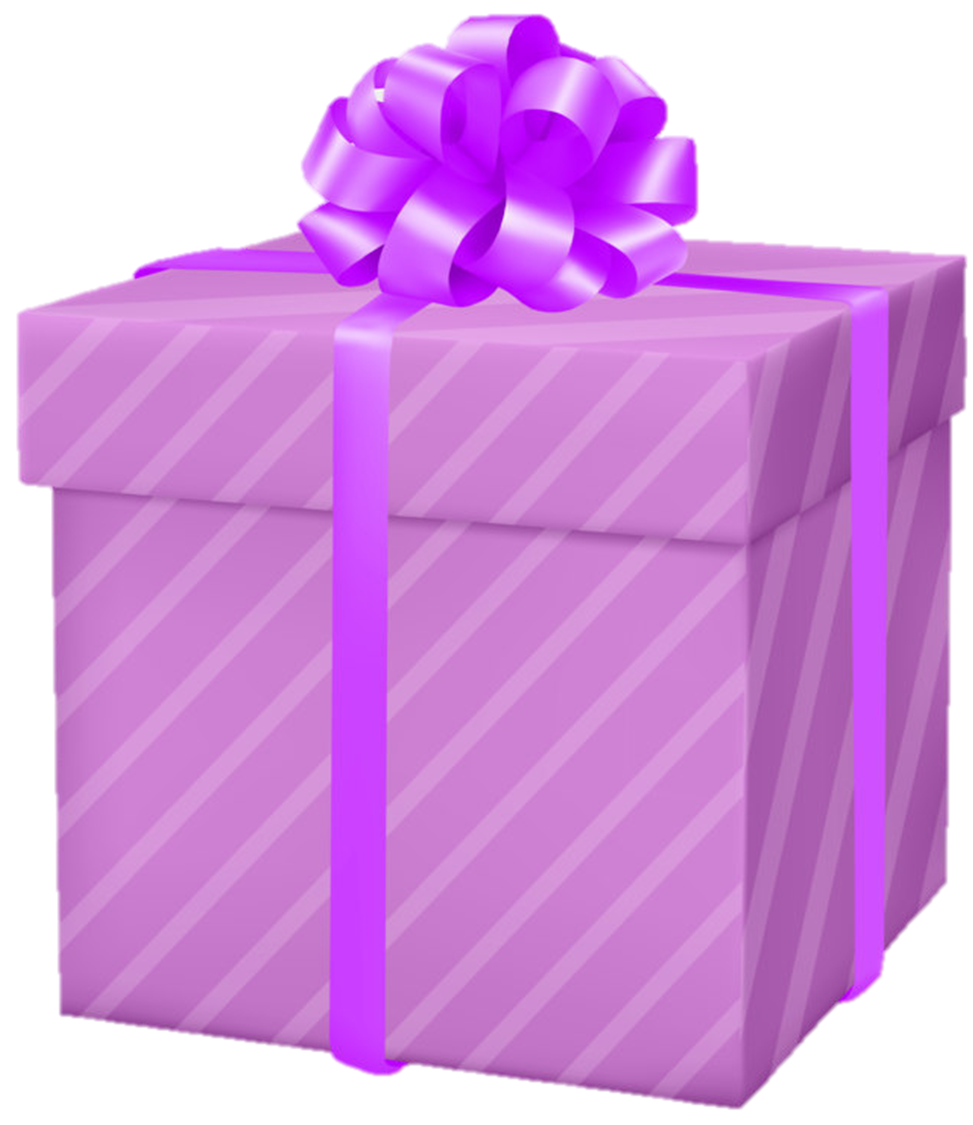 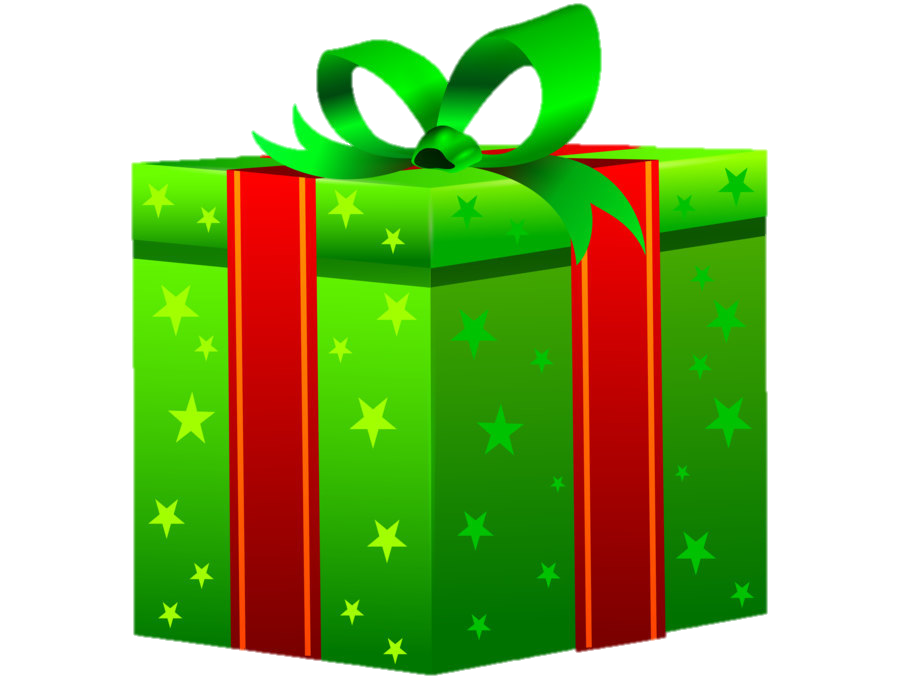 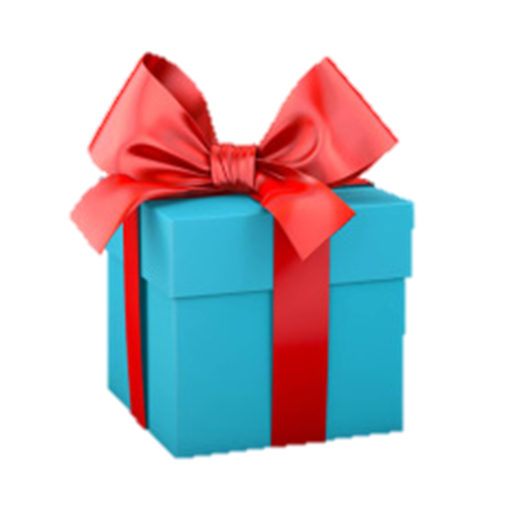 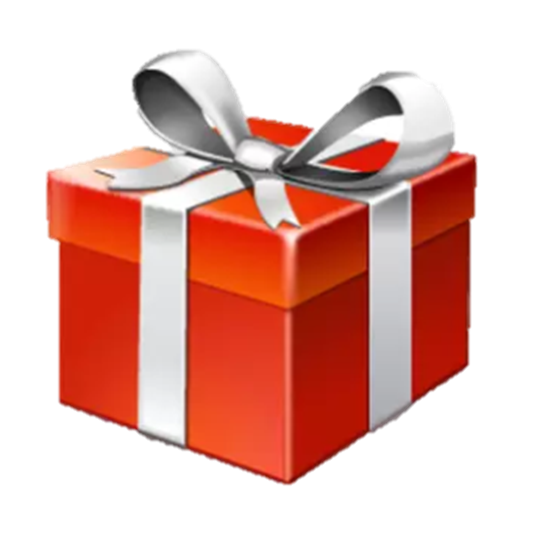 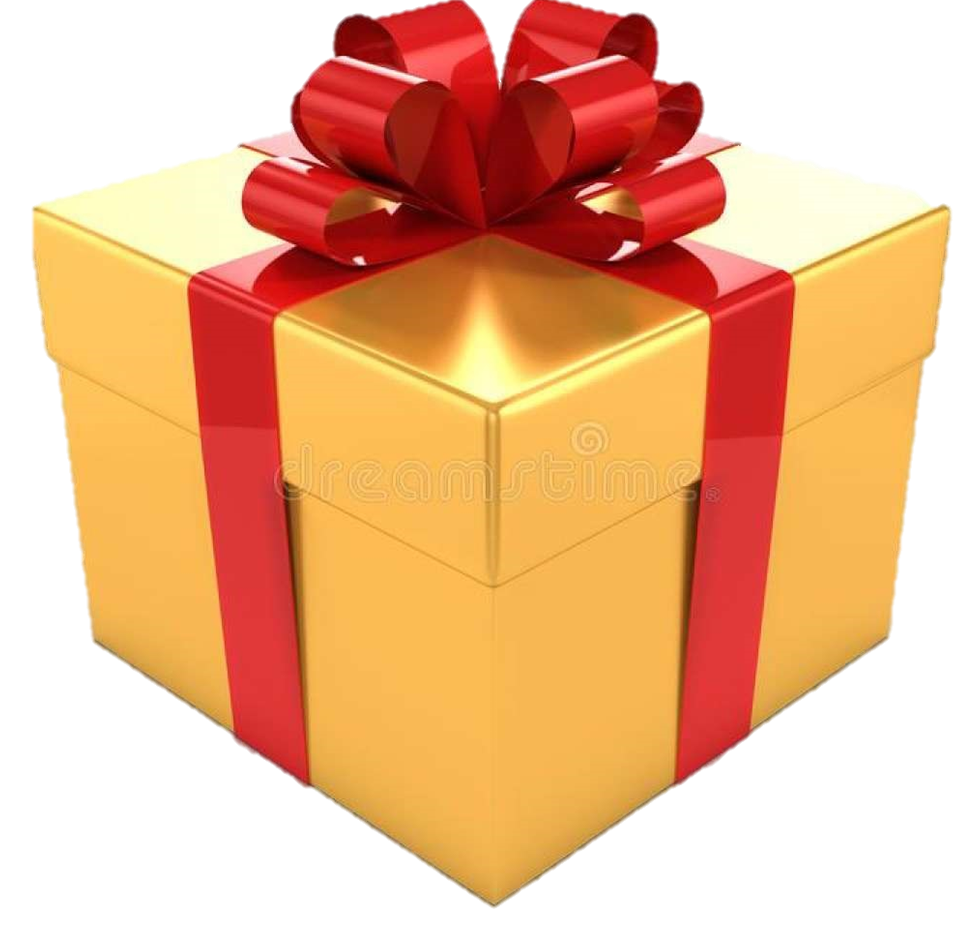 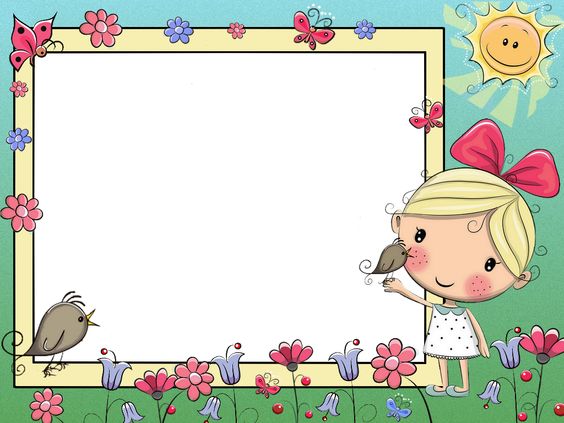 a
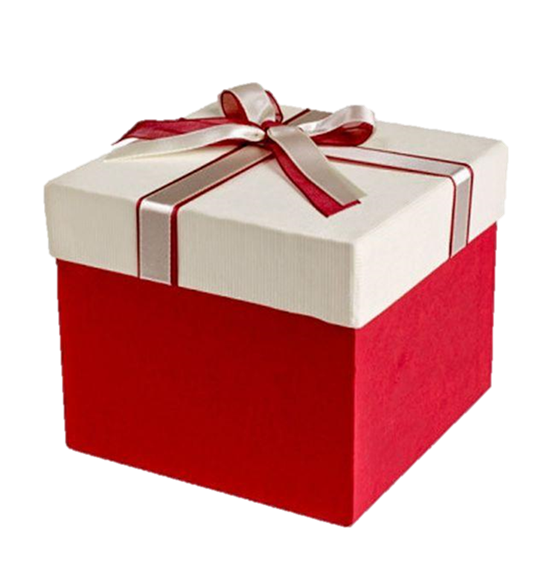 Nét cong tròn đứng trướcNét thẳng lại đứng sauĐố bé biết chữ gì?
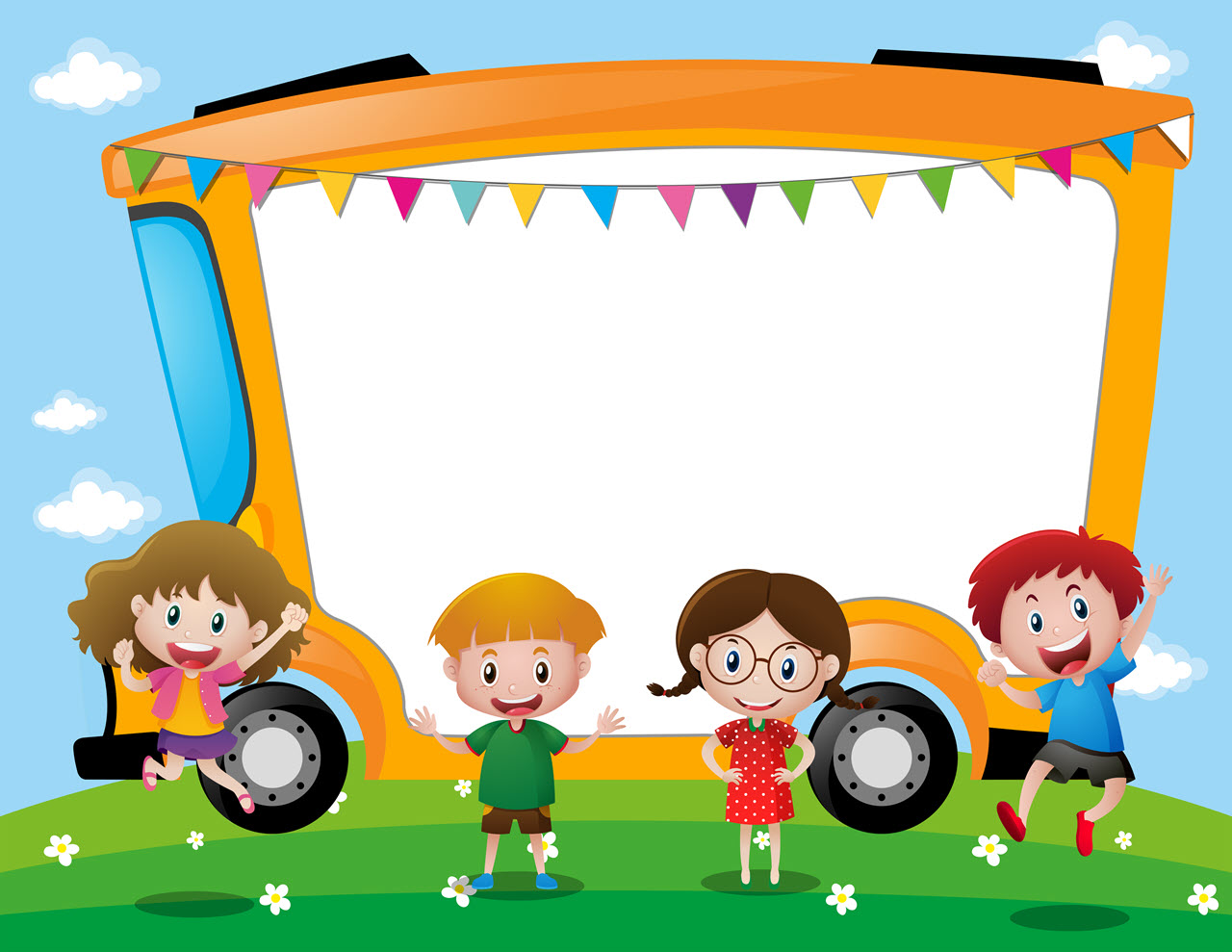 â
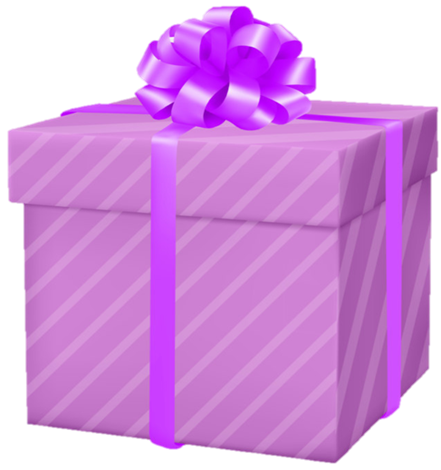 Tôi là một nét thẳngcó nét cong bên trái nét thẳng, phía trên có mũbé hãy thử đoán xemTôi là chữ gì nào ?
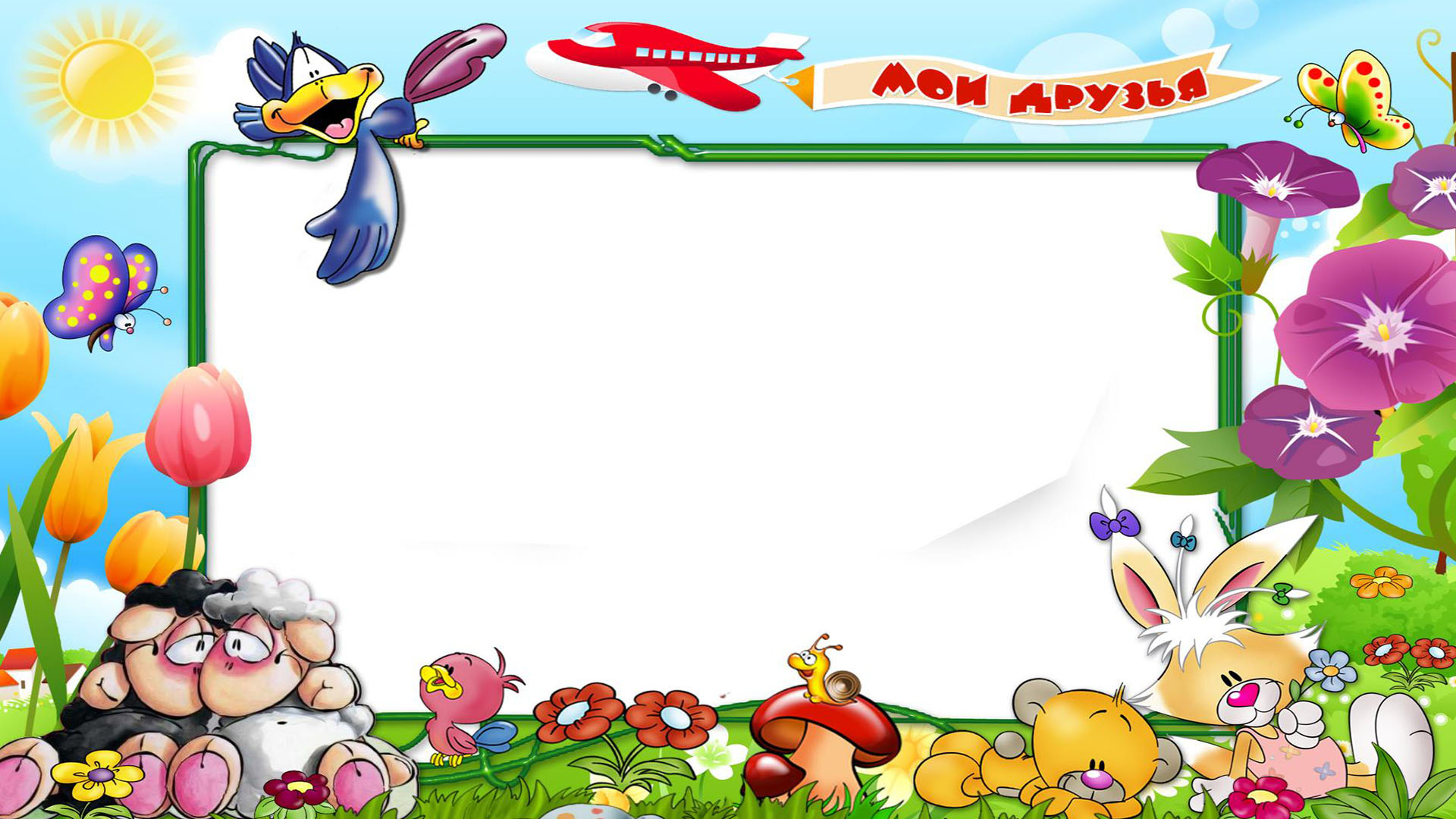 ă
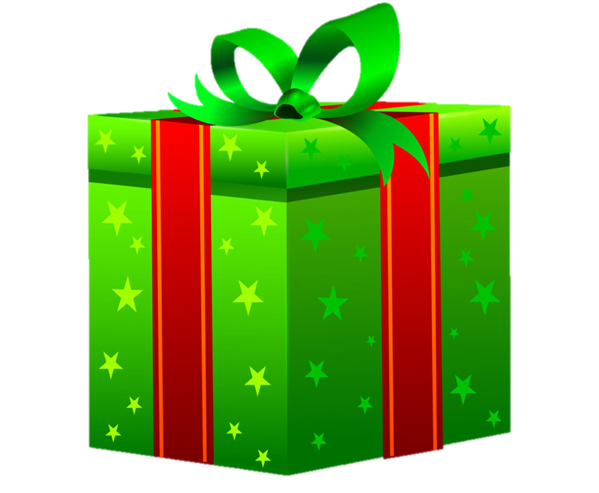 ô
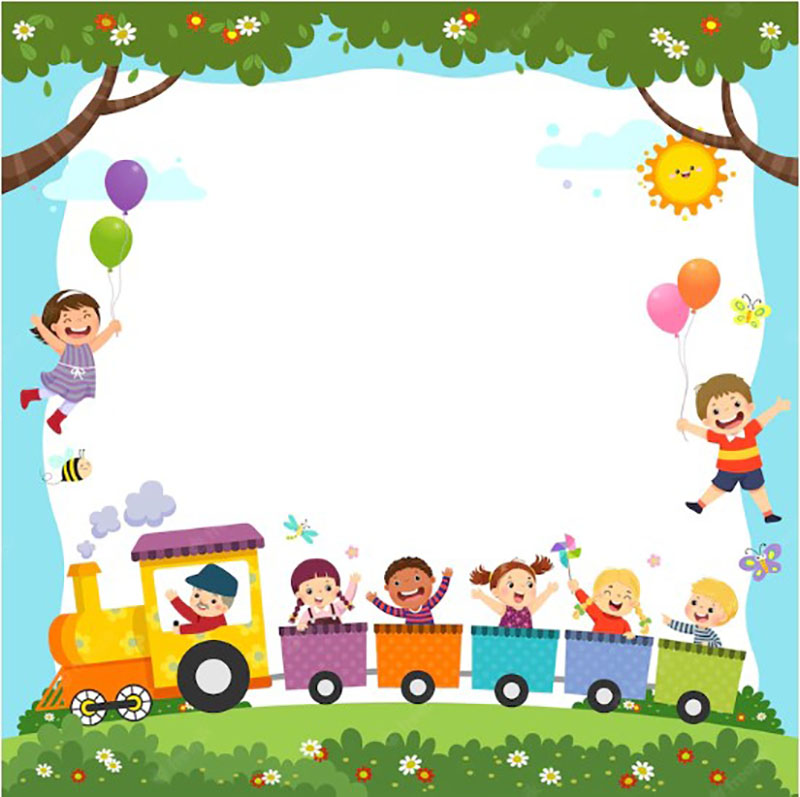 Nét tròn em đọc chữ “o”Đội thêm chiếc mũ sẽ cho chữ gì ?
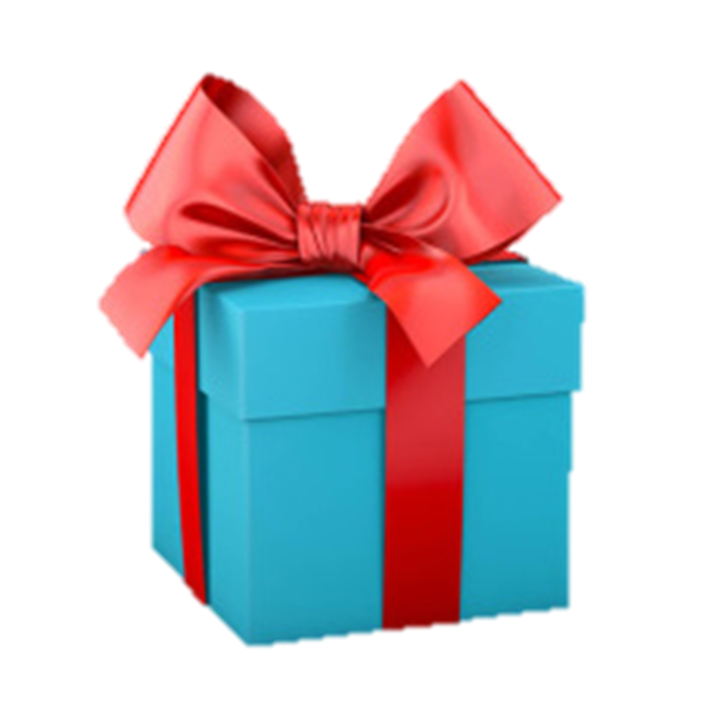 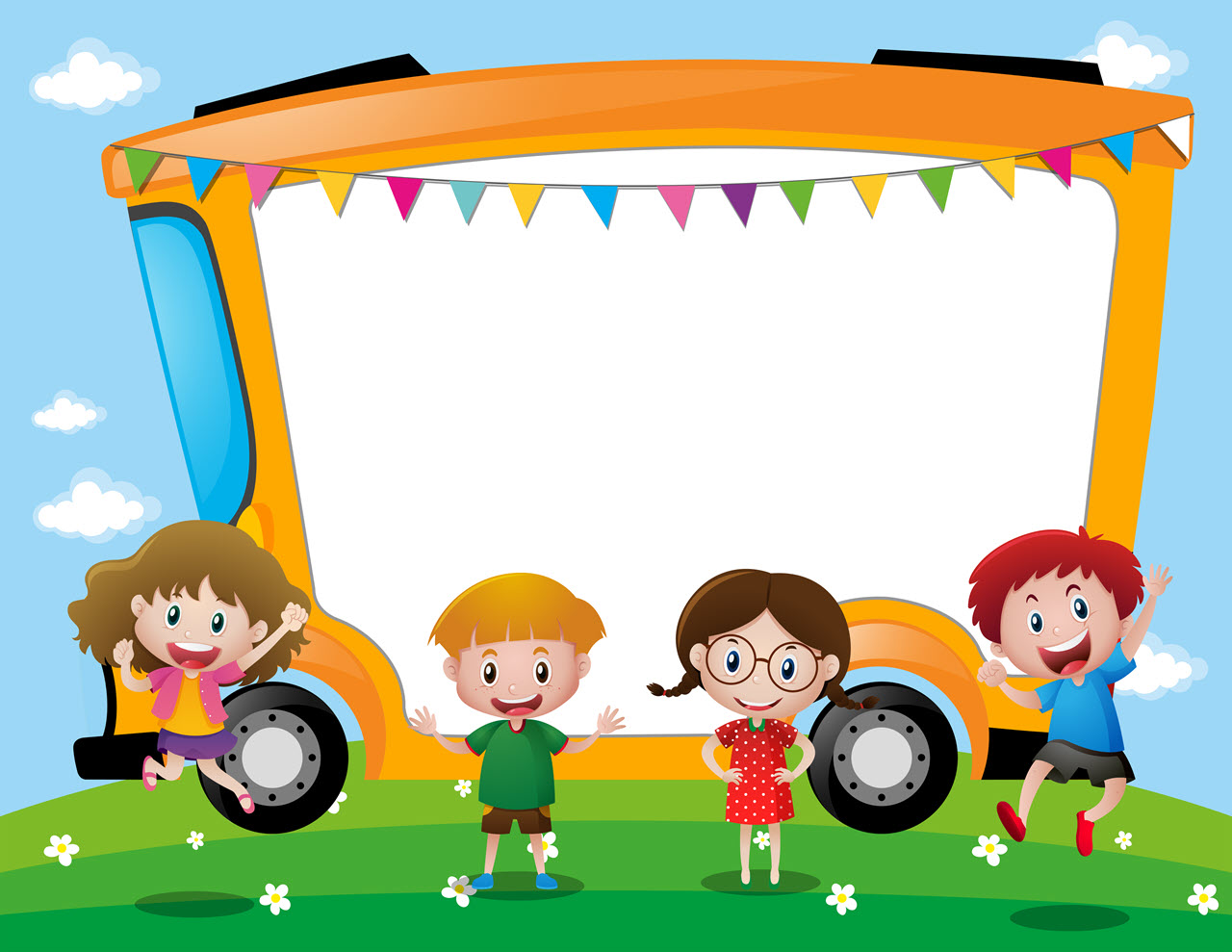 e
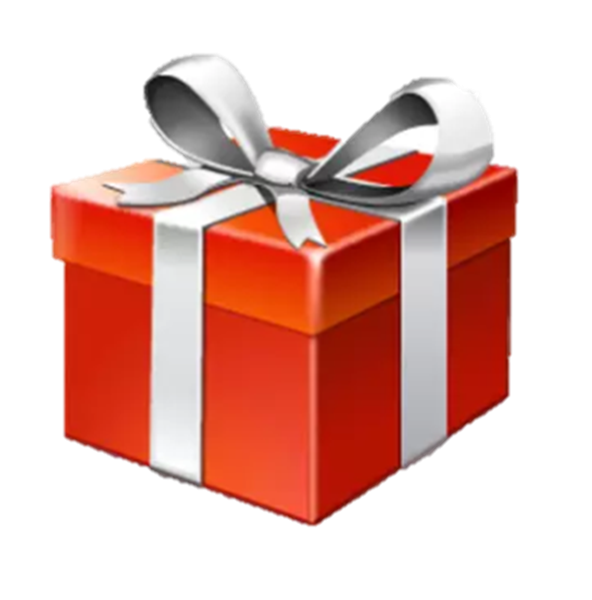 Chữ gì có cong tròn và một nét ngang?
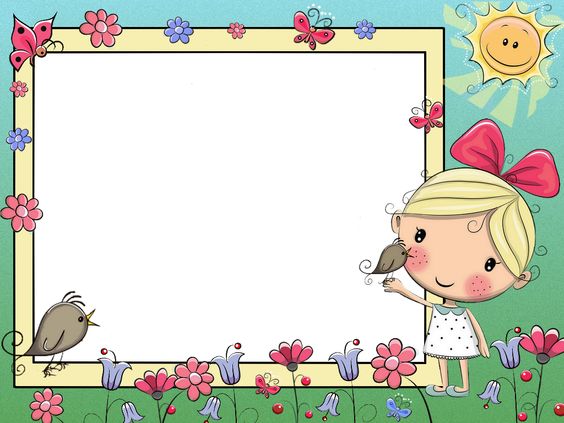 ă
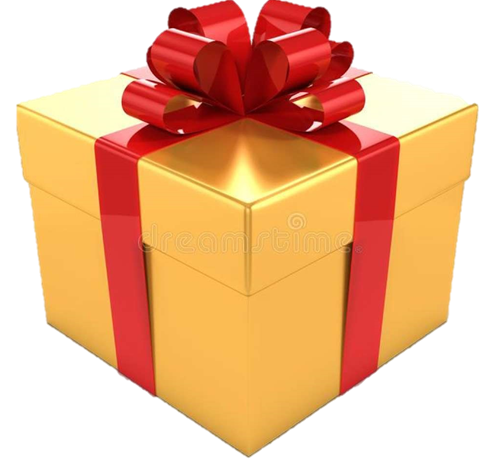 Tôi là một nét thẳng bên phảicó một nét cong tròn bên trái, phía trên có mũ cong ngượcbé hãy thử đoán xemTôi là chữ gì nào ?
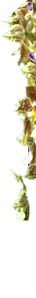 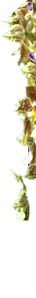 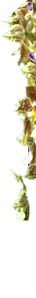 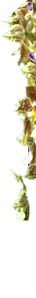 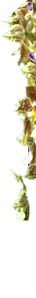 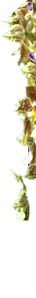 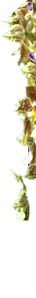 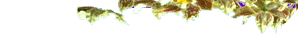 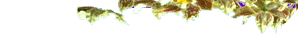 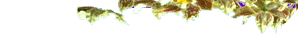 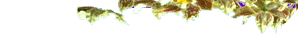 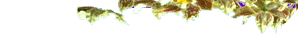 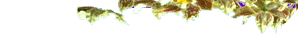 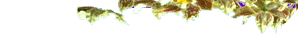 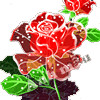 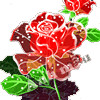 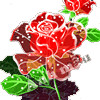 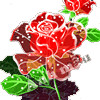 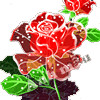 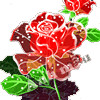 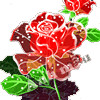 Trò chơi:
Vui cùng đồng đội
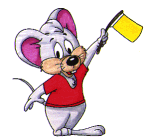 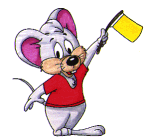 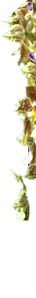 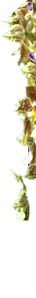 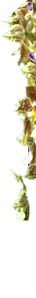 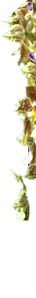 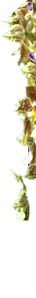 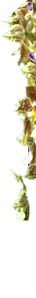 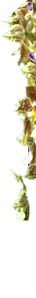 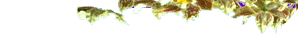 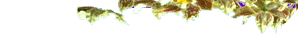 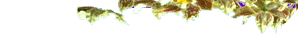 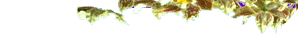 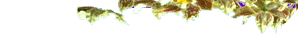 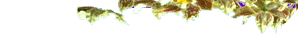 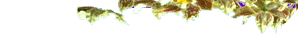 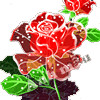 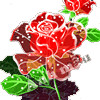 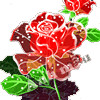 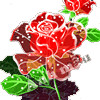 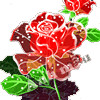 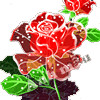 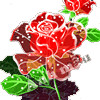 Trò chơi
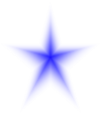 Đội nào  khéo nhất
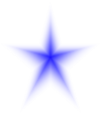 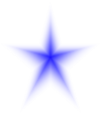 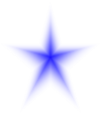 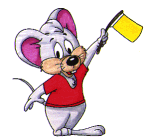 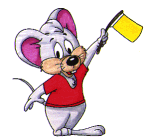 Chân thành cảm ơn các cô giáo 
Chúc các con chăm ngoan học giỏi
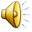